Интерактивная  игра  для  детей  среднего  дошкольного  возраста «Ай, да ЗИМУШКА-ЗИМА!»
«МБОУ  «ЦРРДС№ 308 г.Челябинска»
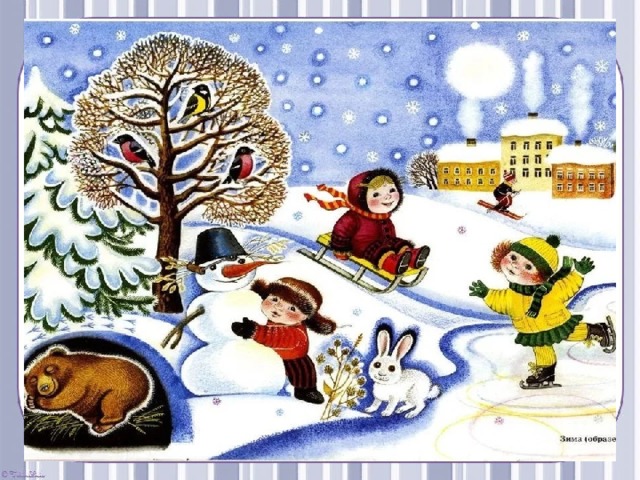 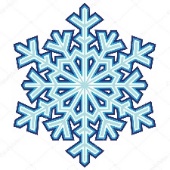 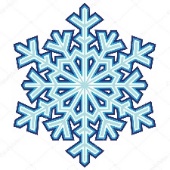 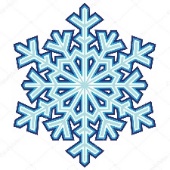 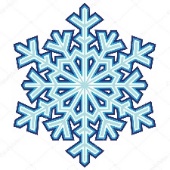 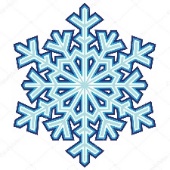 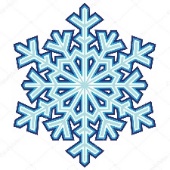 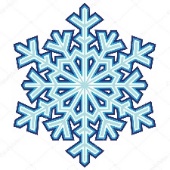 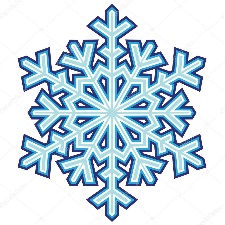 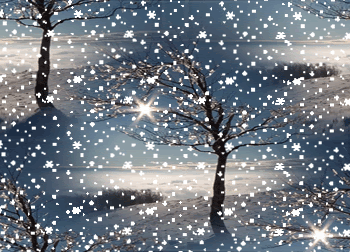 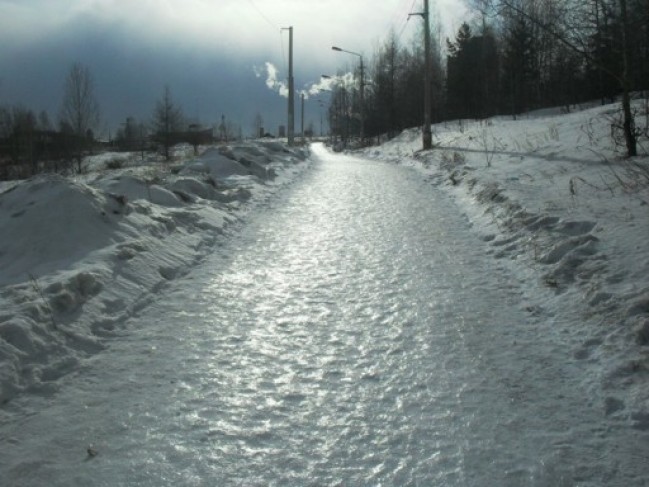 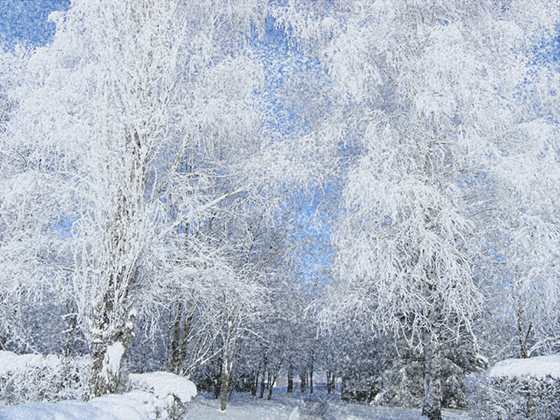 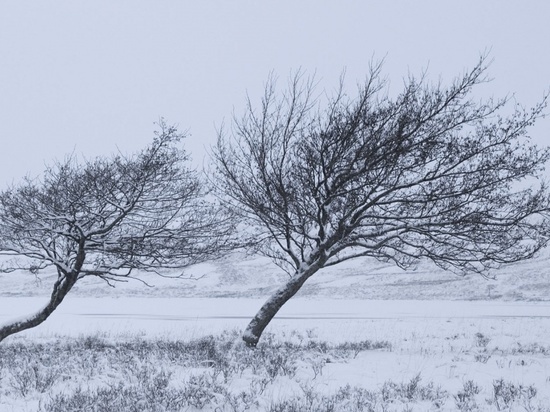 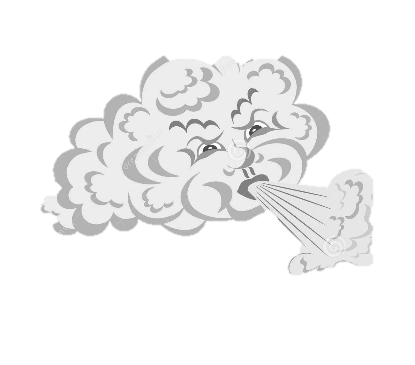 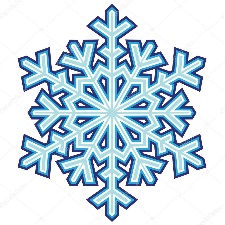 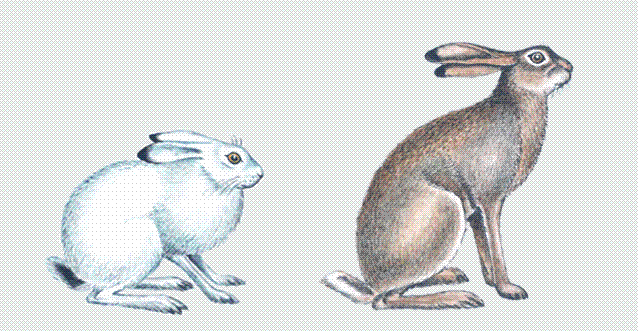 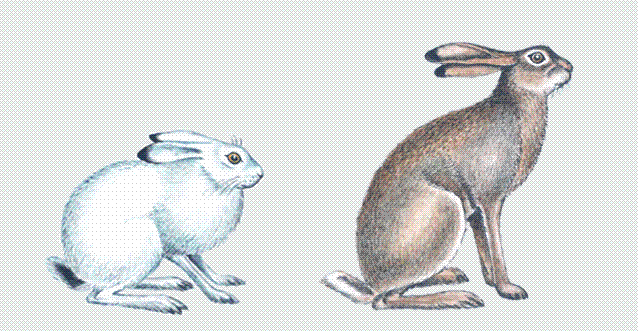 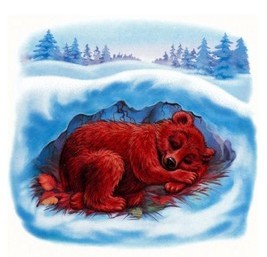 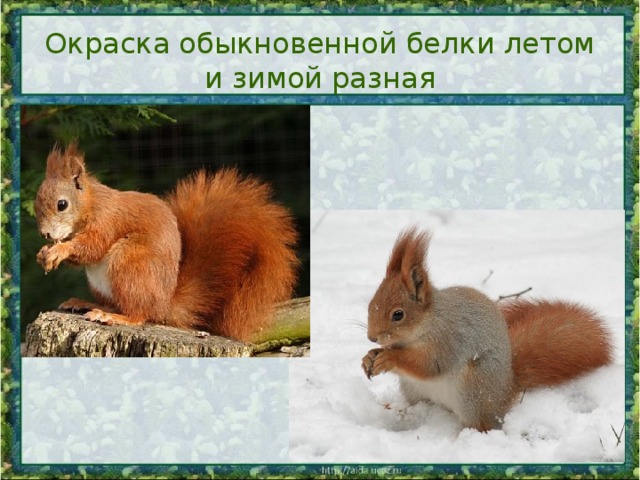 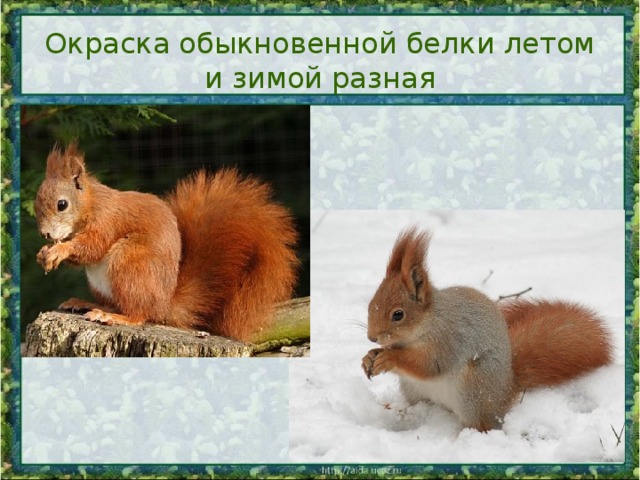 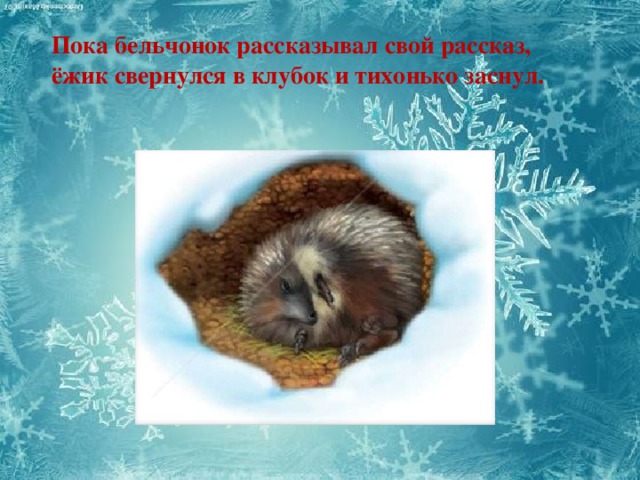 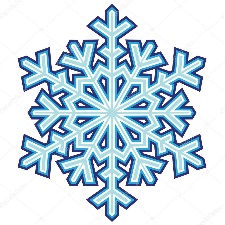 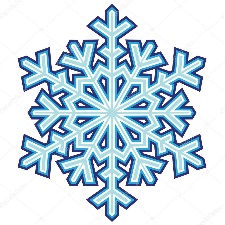 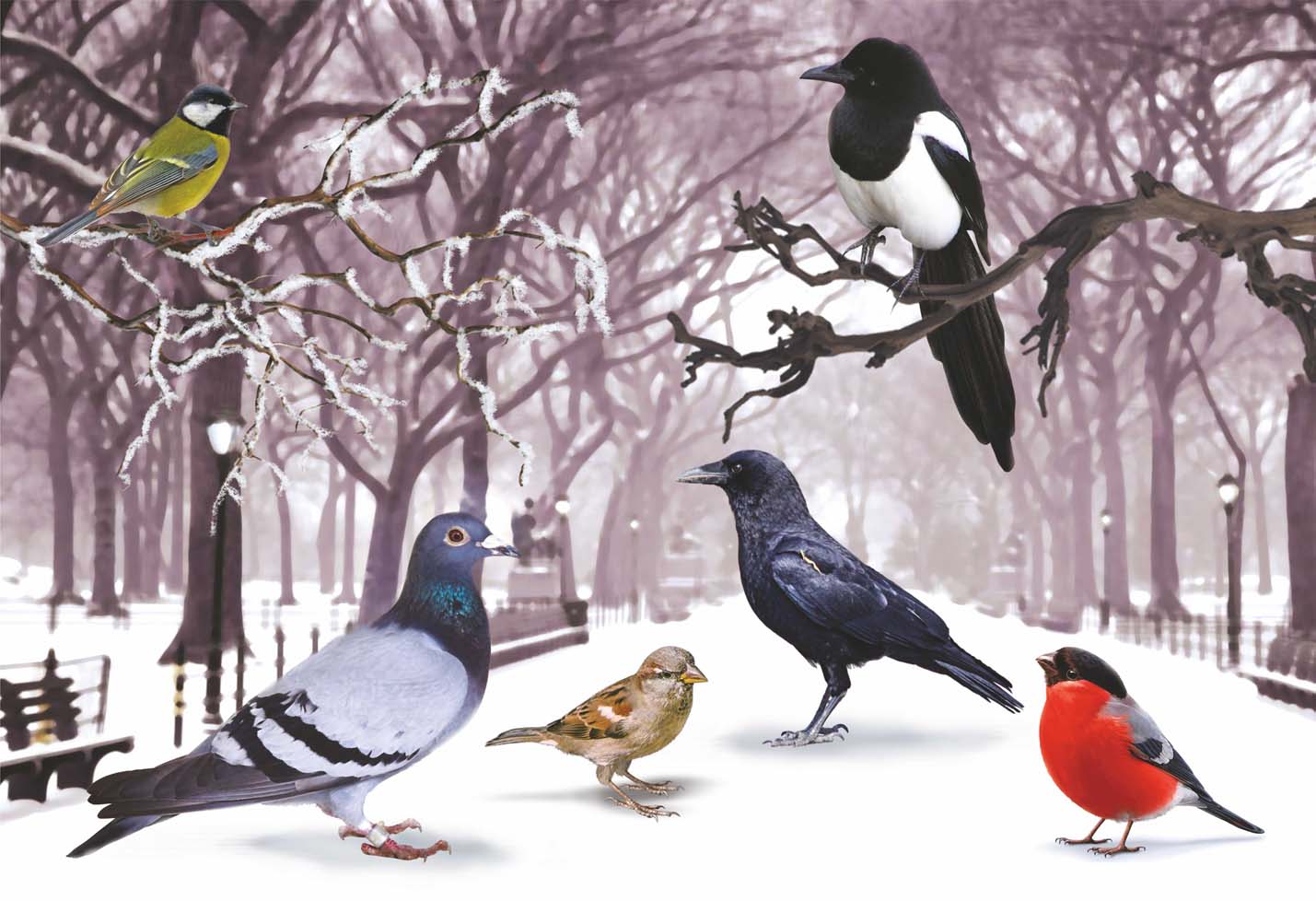 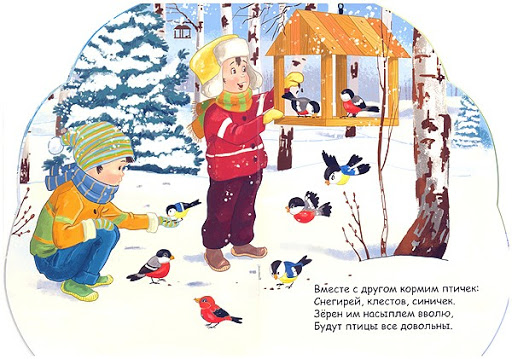 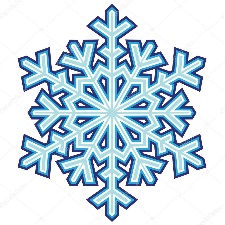 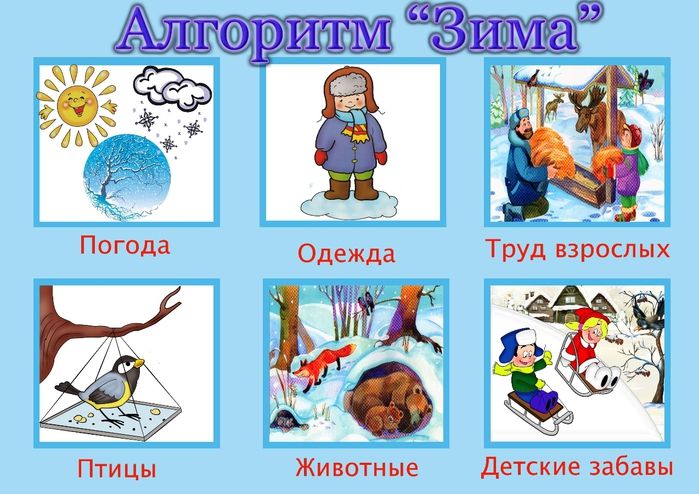 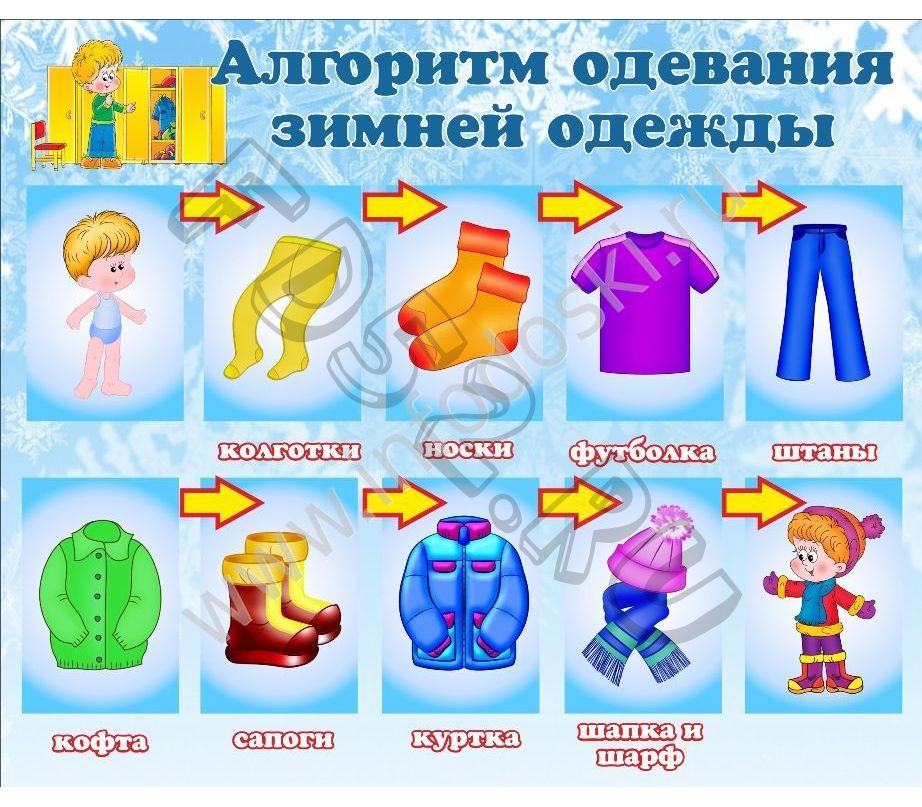 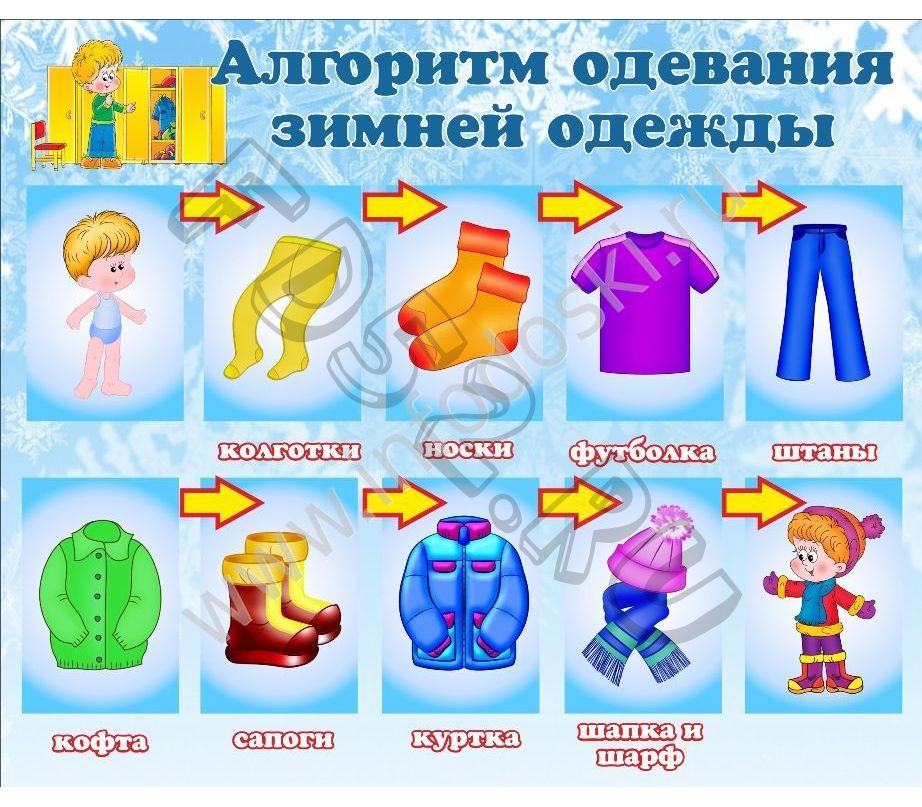 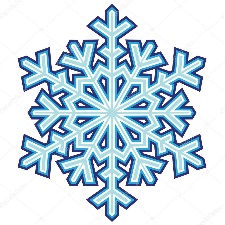 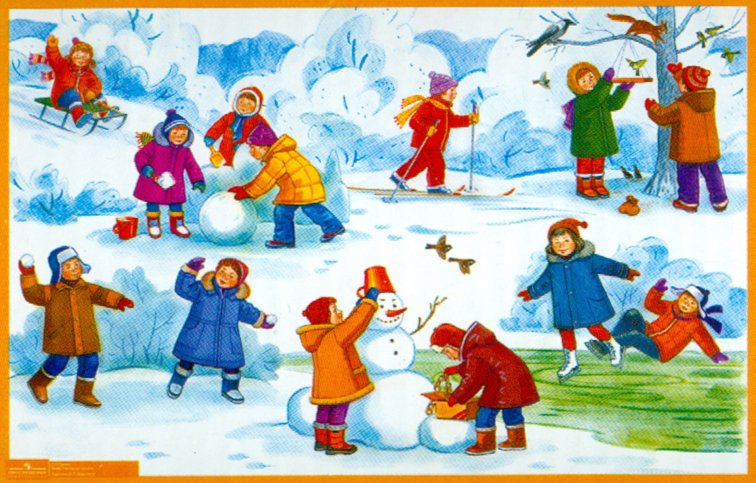 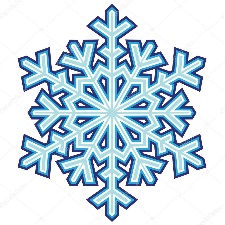